Букет  
для  мамы
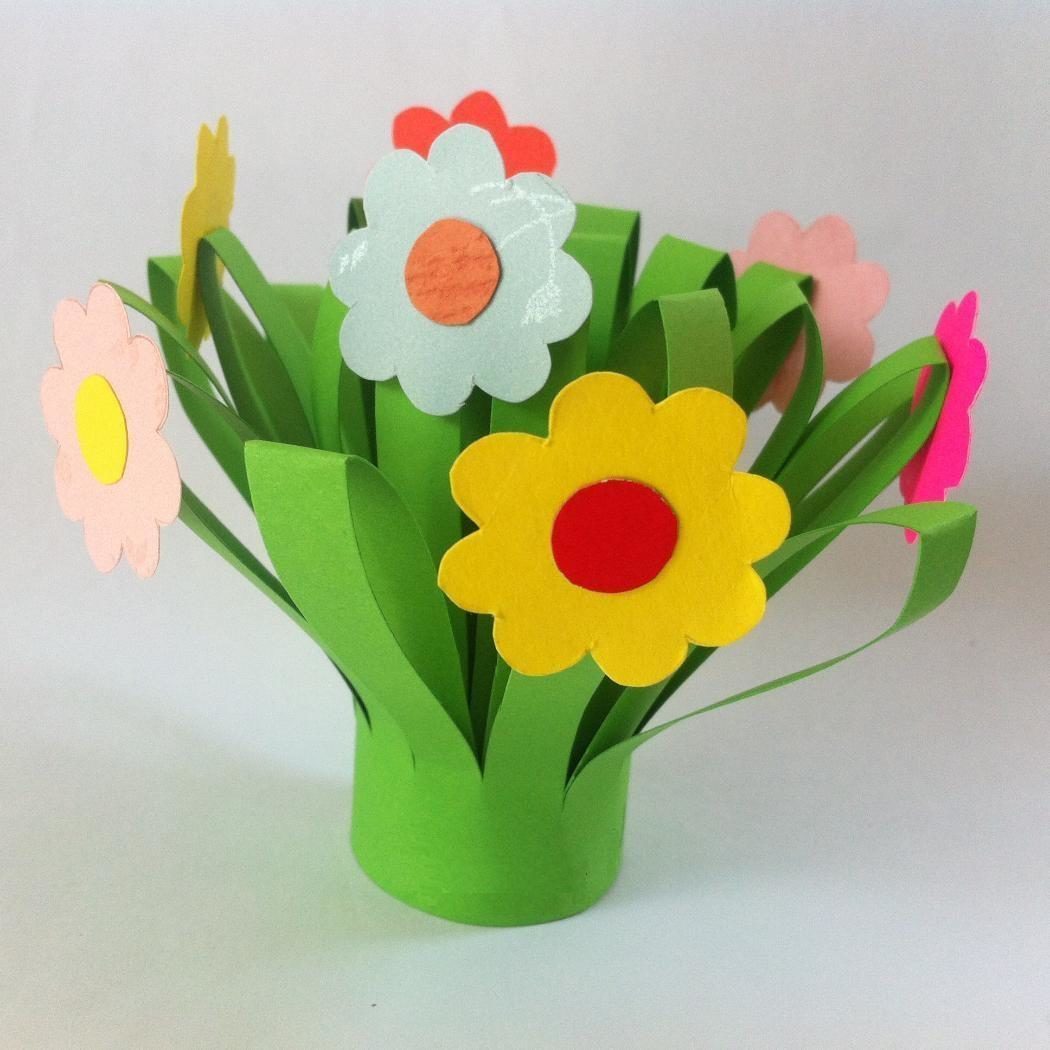 1
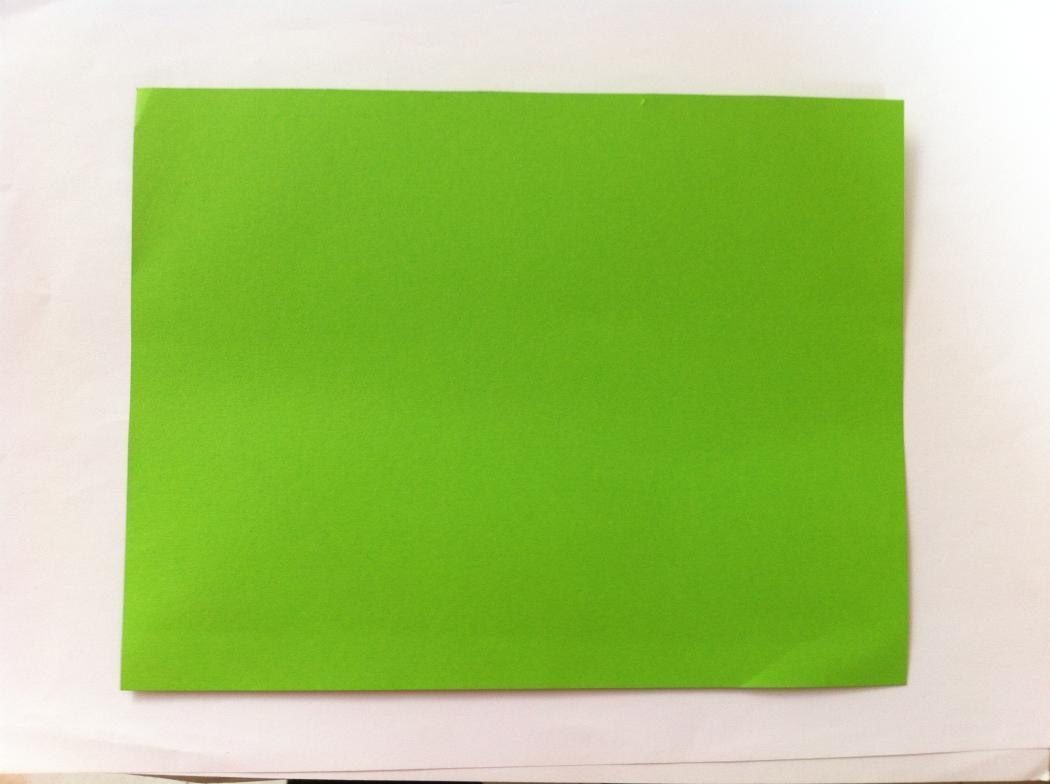 Возьмём лист цветной бумаги зелёного цвета.
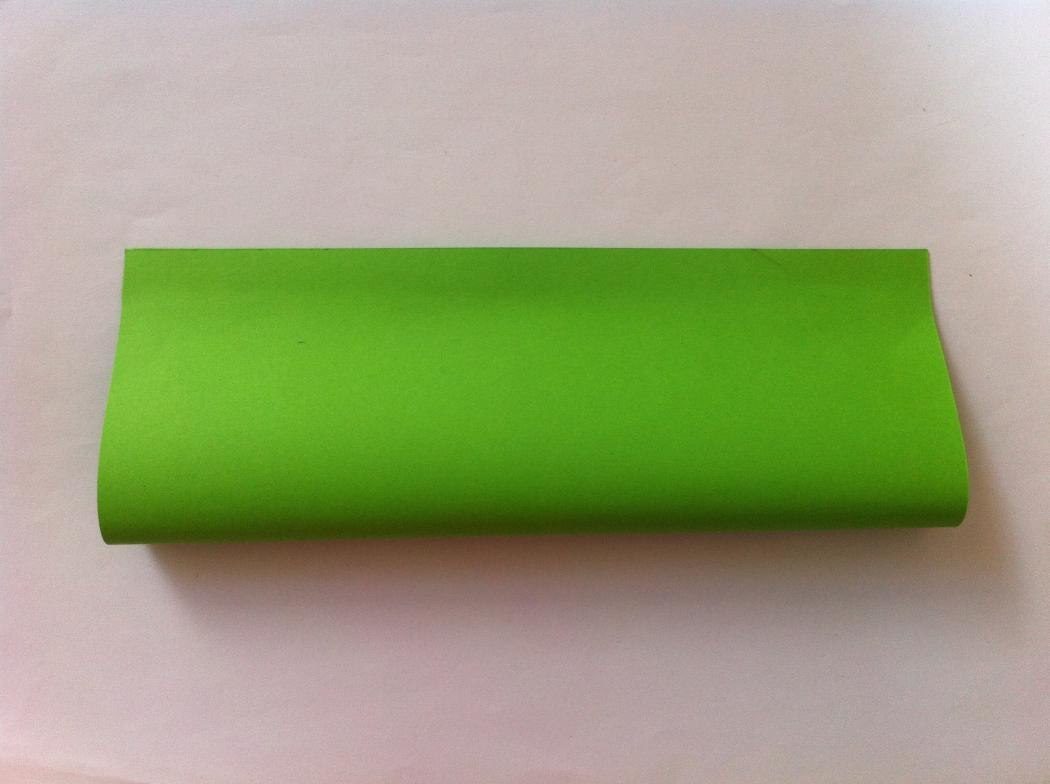 2

 Согнём лист пополам и приклеим стороны у основания (2-3 см).
3

   Нарисуем ровные линии на расстояние 1 см друг от друга. Разрежем по линиям не доходя до конца листа  2-3 см.
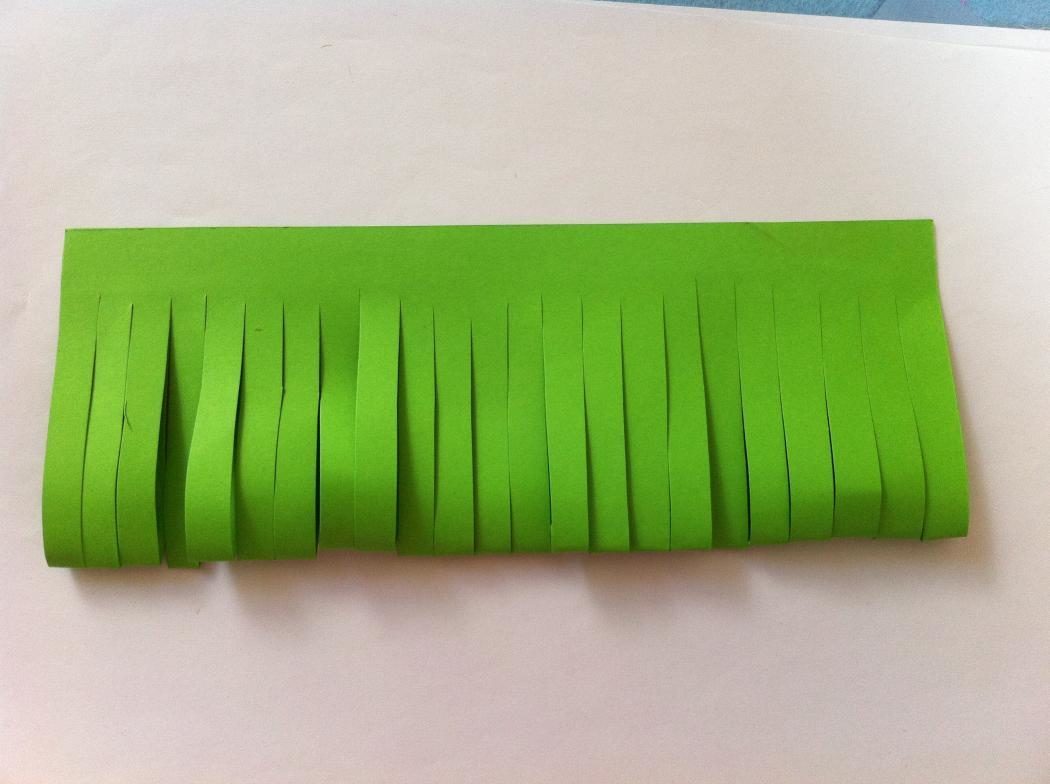 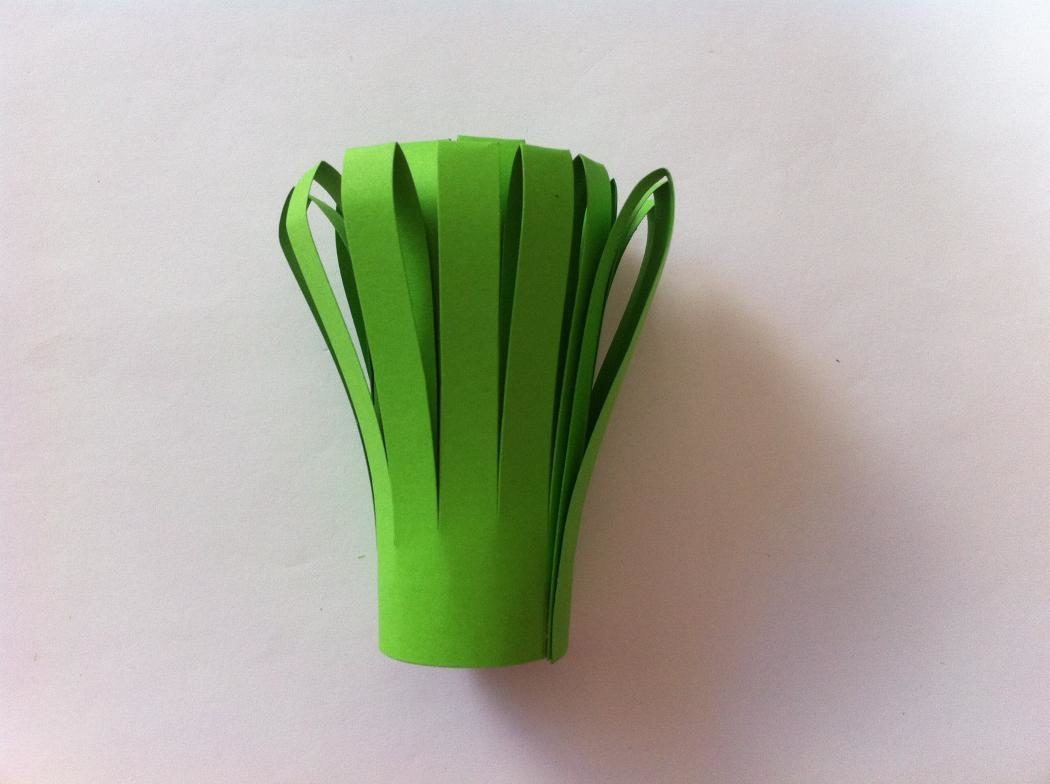 4

    Скрутим лист бумаги трубочкой и приклеим концы у основания.
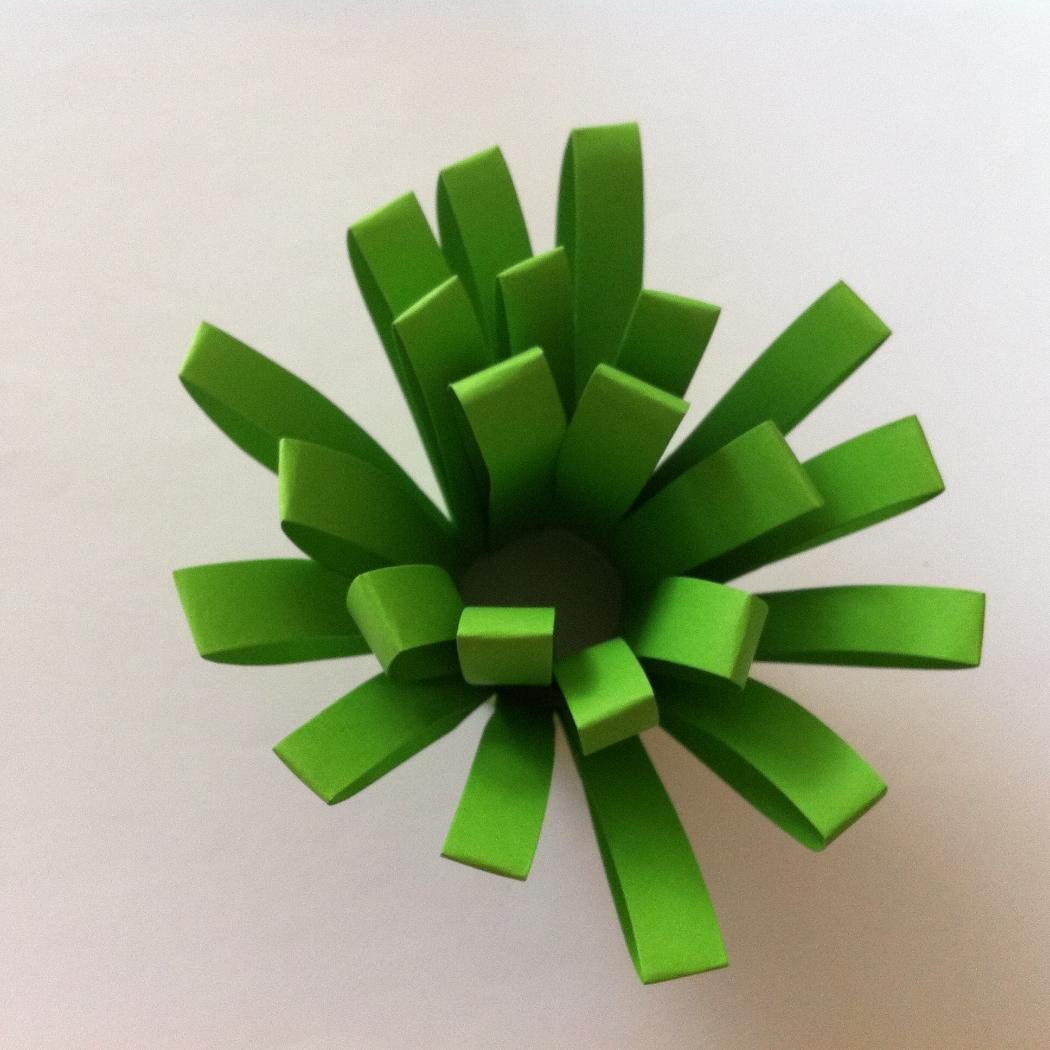 Вверху немножко распушим.
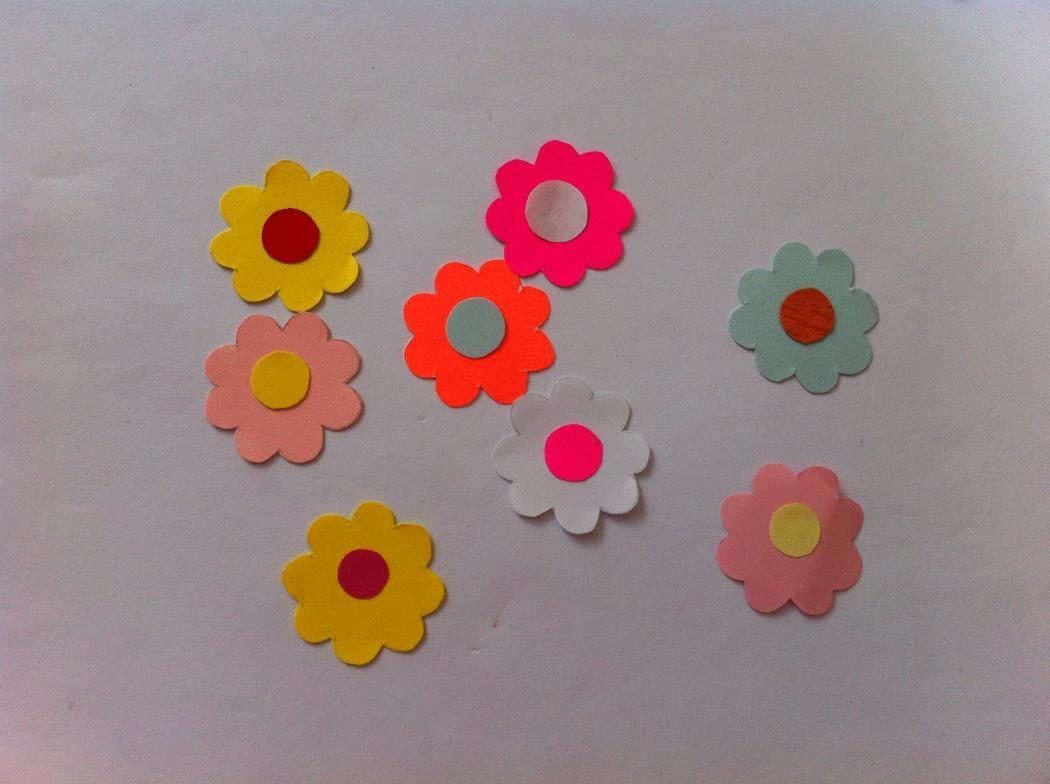 5

     Приступаем к изготовлению цветов.       

     Вырежем из цветной бумаги 7 цветочков. Приклеим серединку.
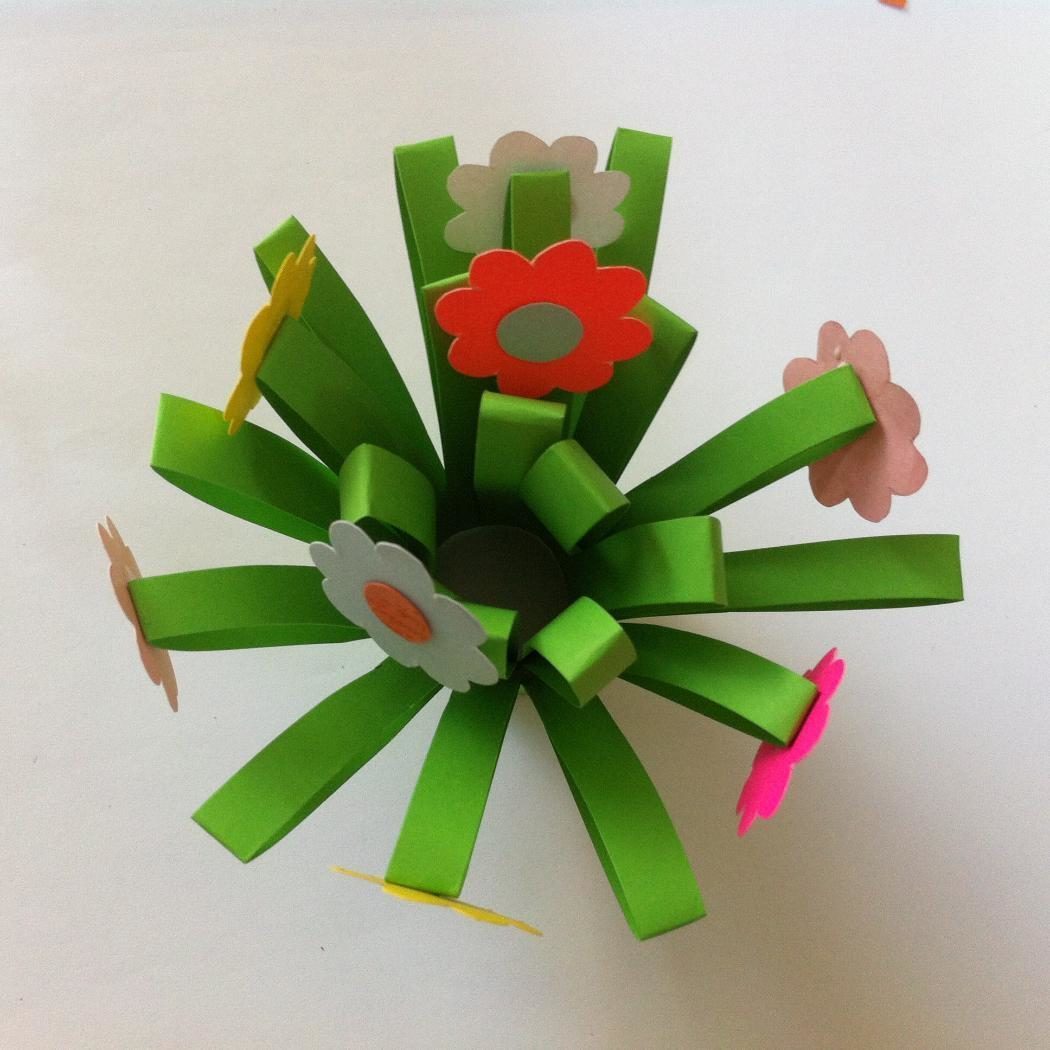 6

     Приклеим наши цветы к основанию, распределив их со всех сторон.
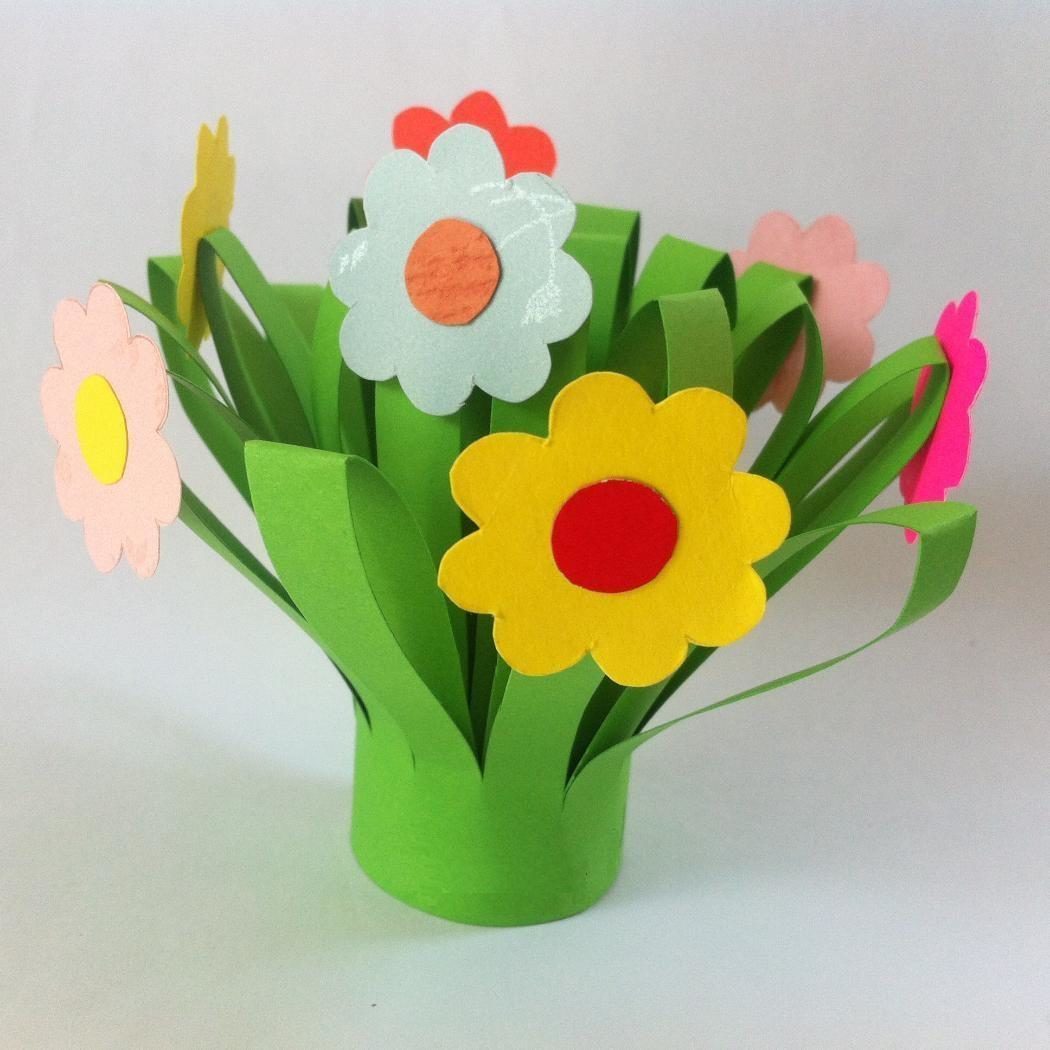 Букет цветов для мамы готов!